при поддержке
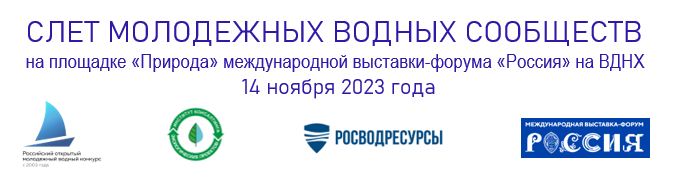 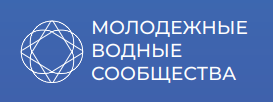 Итоги работы 
молодёжных водных сообществ в 2023-2024гг.
Дмитрий Снежков, координатор молодёжных водных сообществ, финалист Водного конкурса-2018
Решение о создании молодежных водных сообществ принято на Всероссийском юниорском водном форуме в 2019 году. 
Сообщества начали работу в 2021 году.
МВС в 2023-2024 годах
10 работающих сообществ (Белгородская, Владимирская, Иркутская, Магаданская, Московская, Омская, Оренбургская, Калининградская области, Республика Бурятия, г. Санкт-Петербург) 
Более 150 действующих участников МВС, резерв зарегистрированных на сайте - 250 человек
Проведено более 70 мероприятий всероссийского, межрегионального и регионального уровня
680 человек в базе данных талантливой молодежи и одаренных детей + 105 человек будут внесены в базу по итогам Водного конкурса 2024
80 человек в базе данных ответственных координаторов по работе с талантливой молодежью и одаренными детьми
Основные мероприятия
.Учреждение МВС г. Санкт-Петербурга .
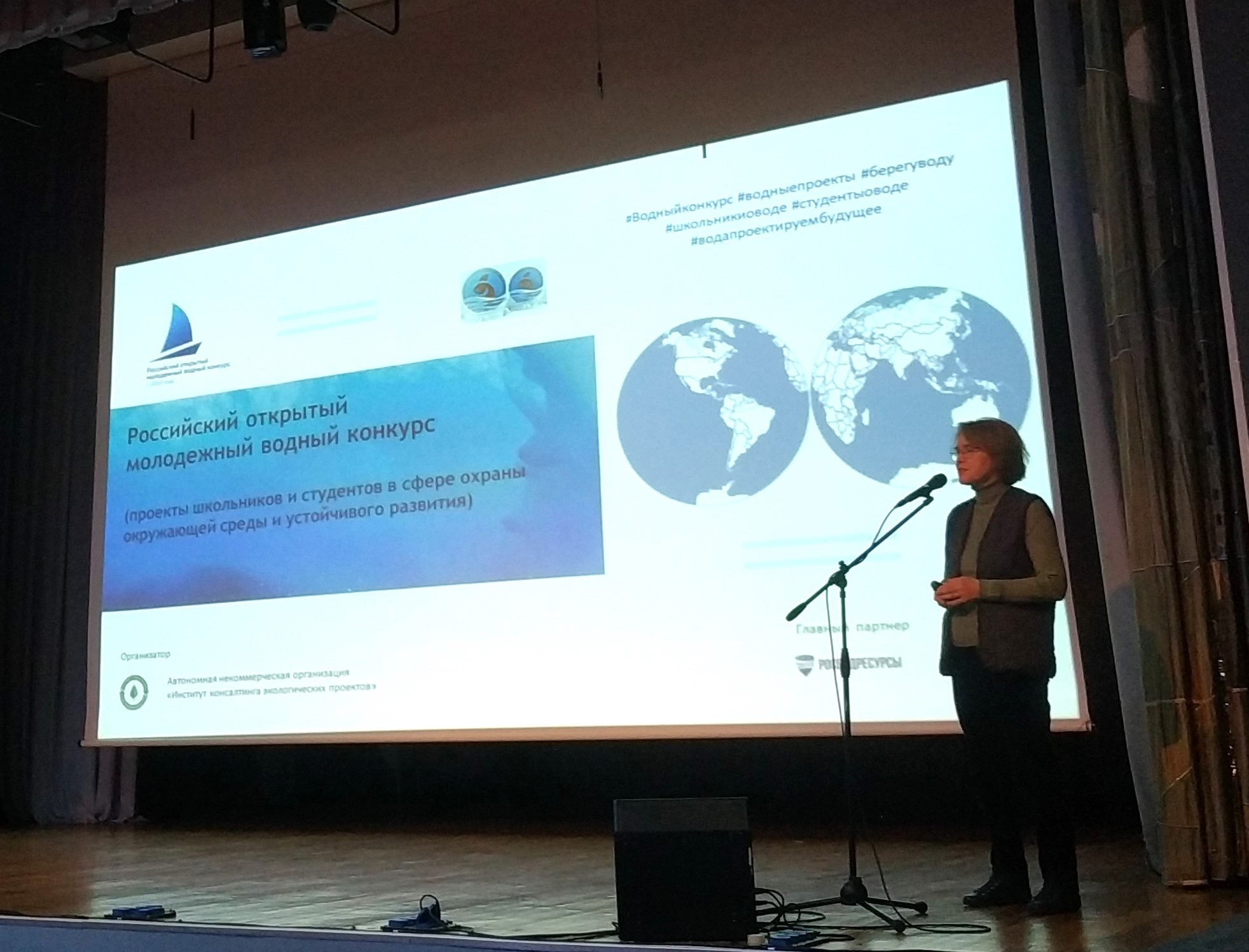 8 октября 2023 года 
Образовательная сессия «Поддержка молодежных инициатив в сфере устойчивого развития и сохранения водных ресурсов в Санкт-Петербурге»
Партнеры: 
Институт консалтинга экологических проектов 
ЭБЦ «Крестовский остров»
Место - загородный центр «Зеркальный» Санкт-Петербургского городского Дворца творчества юных
Участники мероприятия - 65 школьников и студентов Санкт-Петербурга.
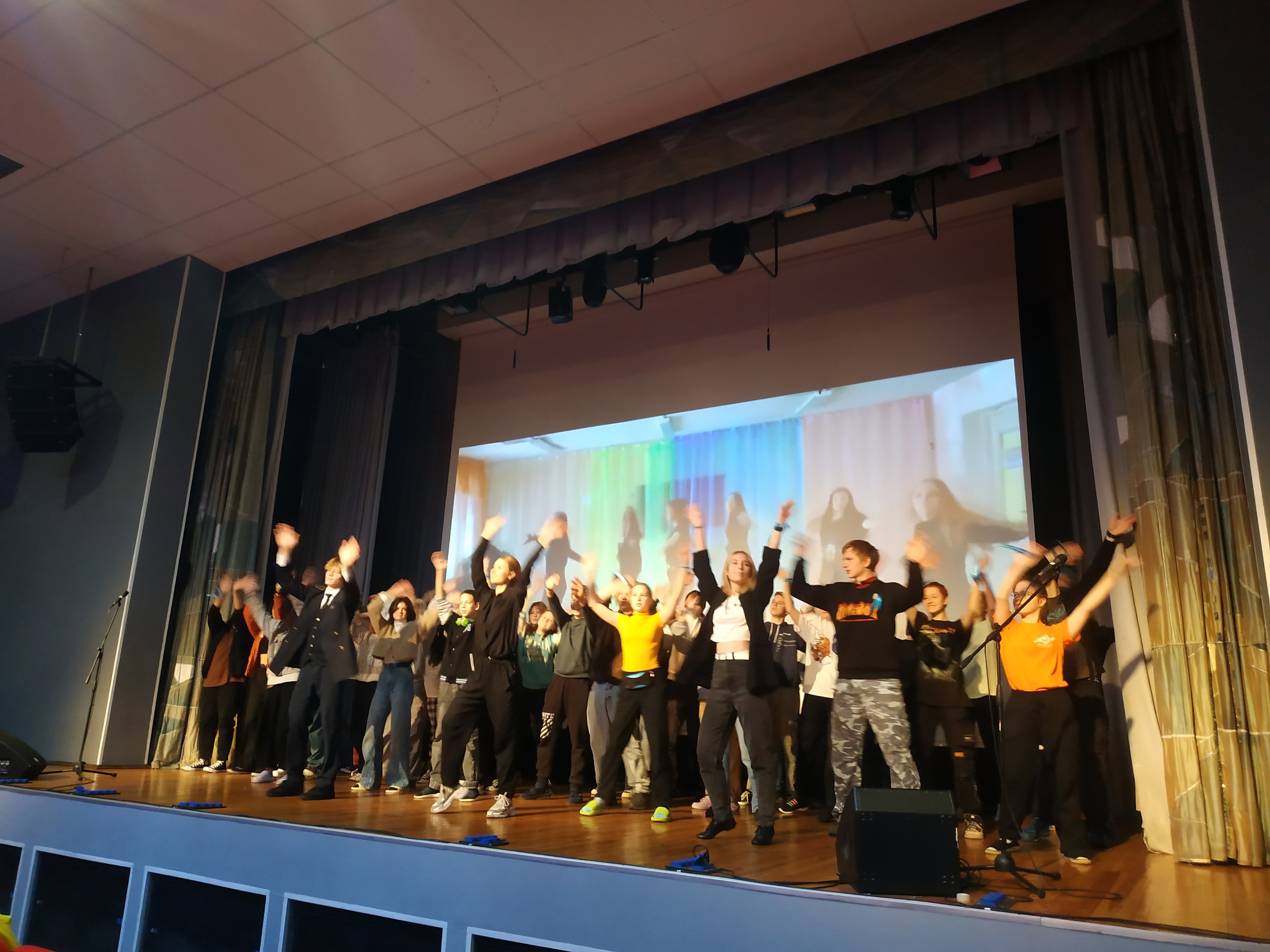 Слёт Молодёжных водных сообществ в 2023 году
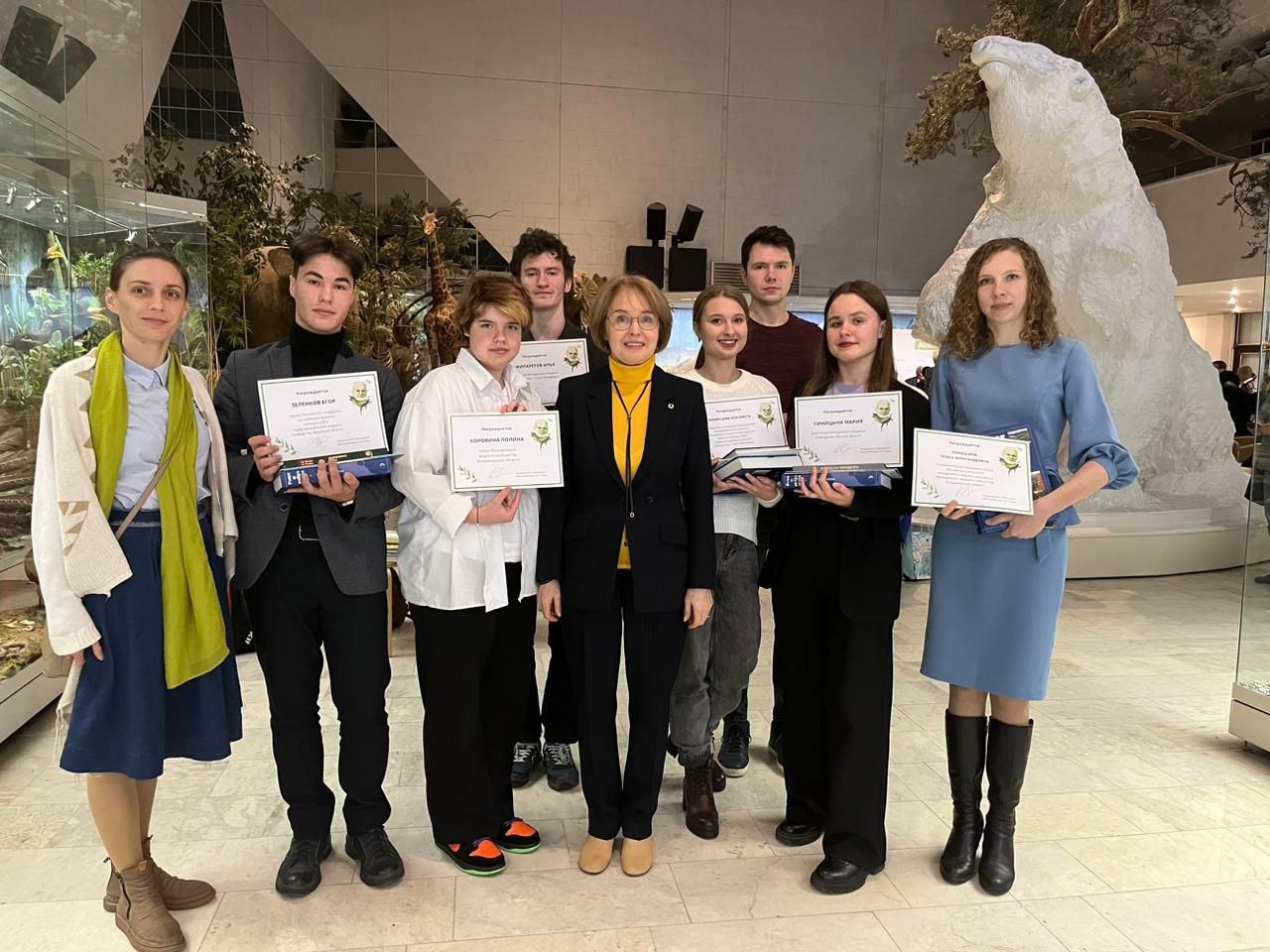 13 ноября – участие в  Экологической конференции в Дарвиновском музее, на которой обсуждались вопросы глобального изменения климата, сохранения биоразнообразия морских экосистем, экологического законодательства, участия общественности в природоохранной деятельности.
14 ноября - основная сессия в павильоне «Природоград» Минприроды России на международной выставке-форуме «Россия» на ВДНХ. Участие в очном и дистанционном формате приняли более 90 человек из 25 регионов 
Обсудили работу сообществ и определили планы на 2024 год по основным направлениям работы:

- наставничество финалистов Водного конкурса: помощь школьникам в подготовке исследовательских и прикладных проектов в сфере охраны и восстановления водных ресурсов;
- мероприятия по экопросвещению и дни водных объектов;
- общественный мониторинг водных объектов и работа с органами власти.
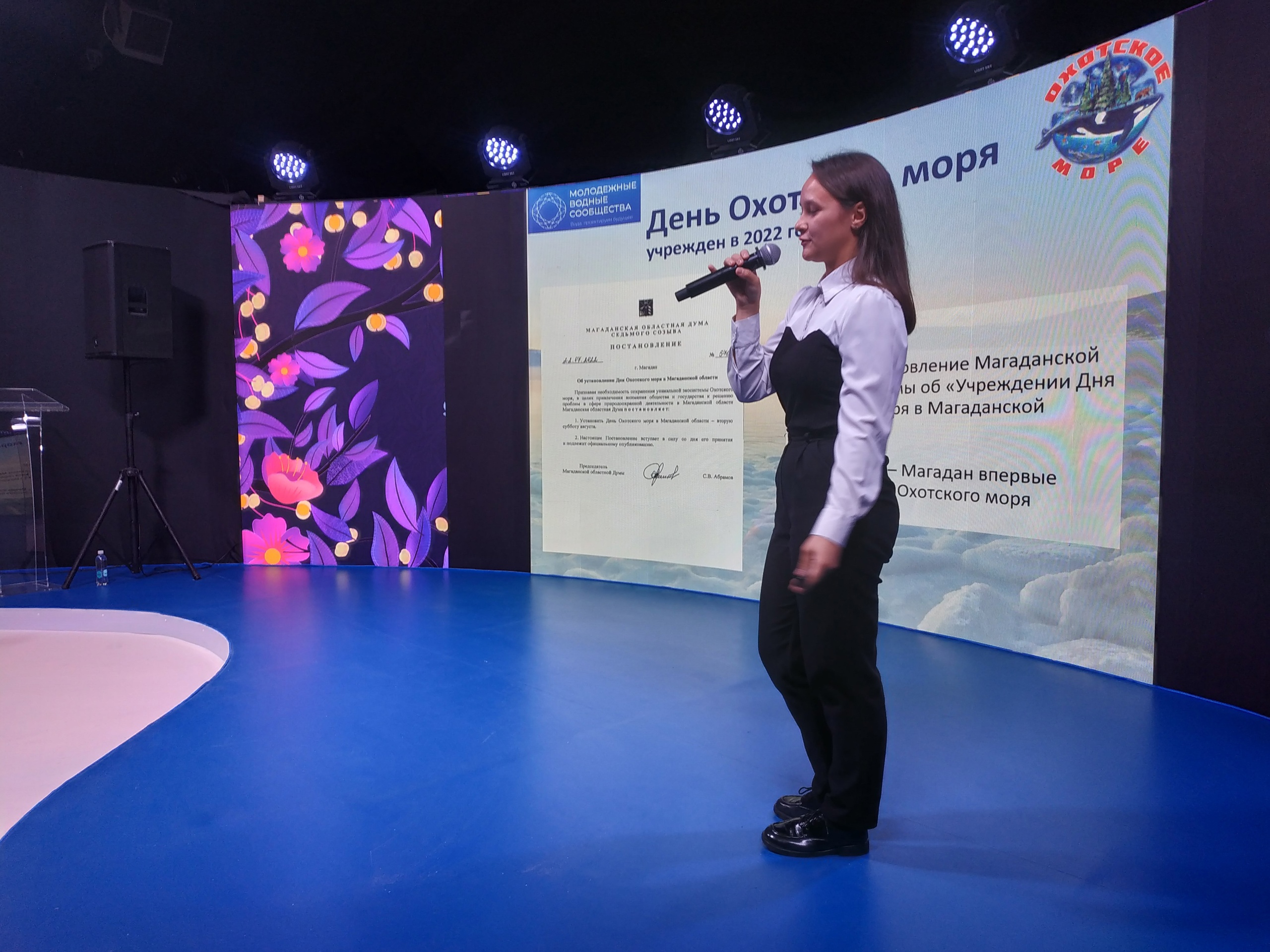 Всероссийский молодежный флешмоб «Голубая лента». в 2024 году
Все молодёжные водные сообщества организовали и провели флешмоб в своих регионах.

Флешмоб «Голубая лента» в 2024 году объединил 90 тысяч человек из 72 регионов РФ и Республики Молдова.

Информационный след флешмоба:
2000 публикаций в социальных сетях ВКонтакте и Телеграм с общим количеством просмотров 781650
(по состоянию на 21:00 14.04)
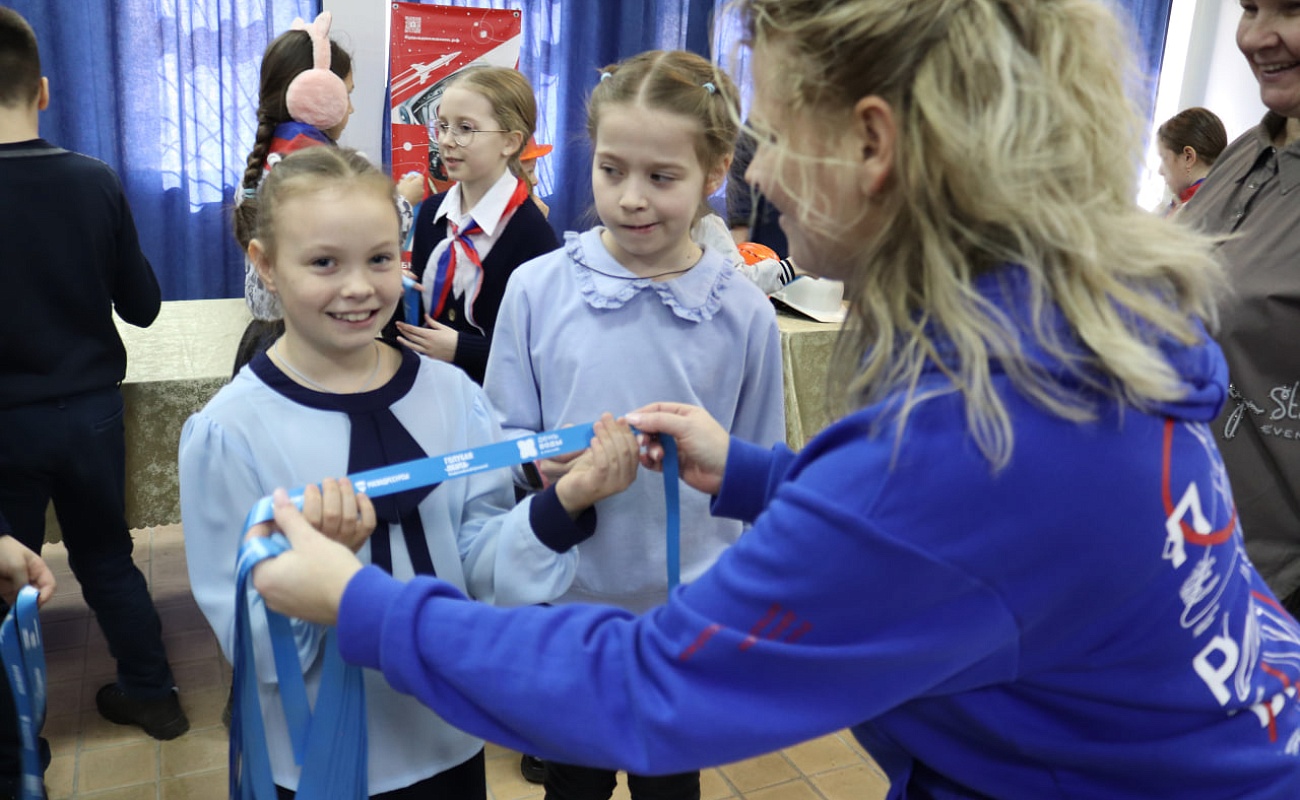 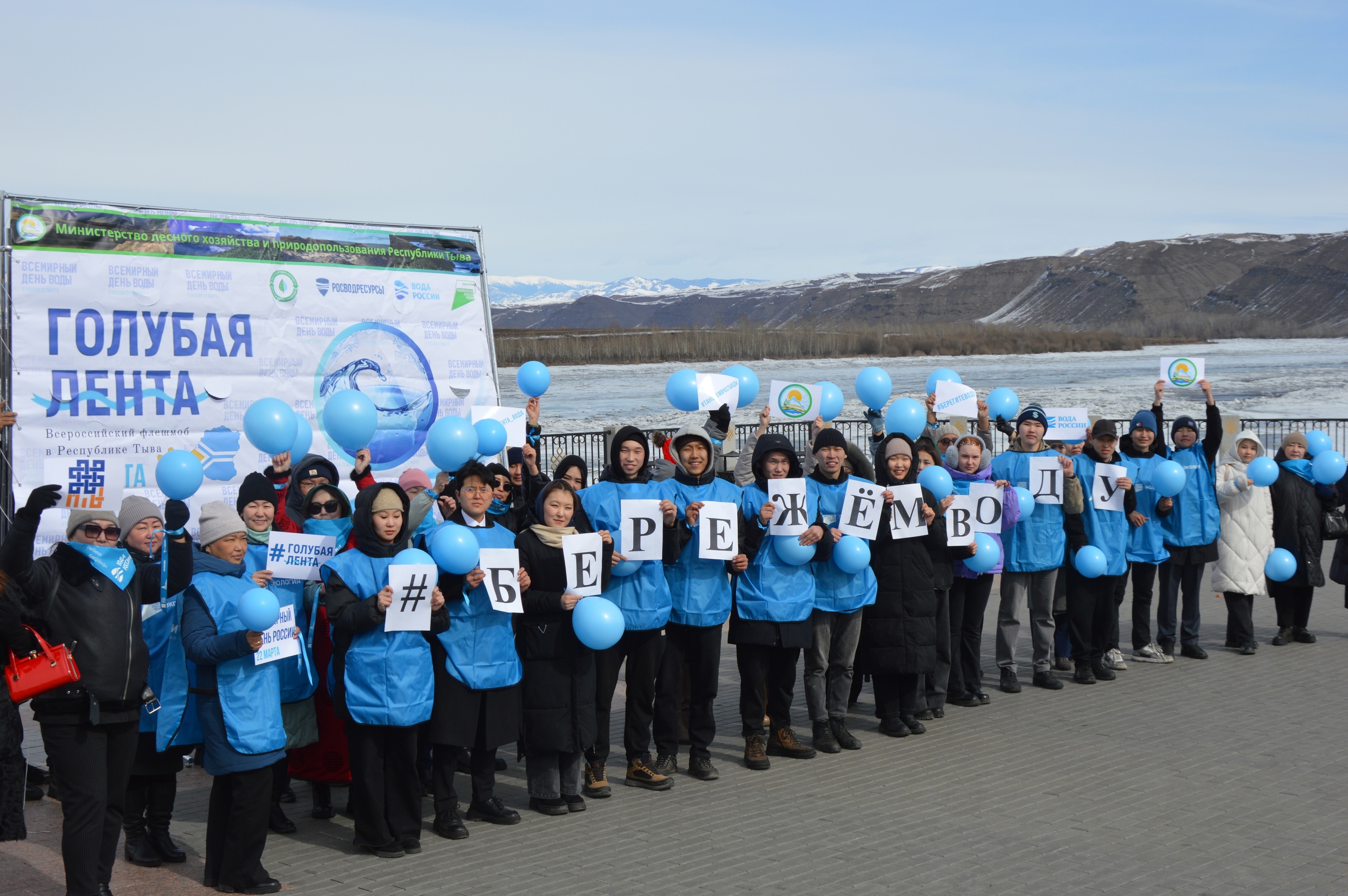 Мероприятия в регионах
Белгородская область – помощь школьникам в подготовке проектов
Владимирская область – экологический  марафон  «Клязьме посвящается!»
г. Санкт-Петербург – работа по учреждению Дня Невы
Иркутская область – создание штабов МВС в школах
Калининградская область – работа по учреждению Дня реки Немана 
Магаданская область – День Охотского моря
Московская область – работа по учреждению Дня реки Пехорки
Омская область – проект:  «Волонтеры в защиту водных объектов»
Оренбургская область – международный круглый стол с участием Казахстана
Республика Бурятия – экскурсии в Забайкальском национальном парке
Контакты
Электронная почта: waterday@eco-project.org
Телефон: 8(996)383-63-23, Дмитрий
Водныесообщества.рф